OLI Platform+ Workshop:Authoring Tools
John Rinderle
Agenda
Welcome and Introductions
Authoring for Platform+
Using Google Docs for OLI
Creating Tutors with OLI Author
Workshop Pre-Work
Test and Configure Your System
Help and Support
What are the benefits?
Design activities for practice and feedback.
State desired learning outcomes.
Use advanced assessment tools to create interactive practice activities.
Add hints and feedback to target student misconceptions and offer  immediate feedback.
Access instructor feedback reports for a real-time view of student performance.
What are the benefits?
Capture data on student learning and behavior.
Track student actions through a course.
Identify areas where students succeed and struggle. Use data reports to focus efforts to refine materials for future students.
Measure effectiveness. Use data to evaluatethe impact of the resources you create.
[Speaker Notes: The OLI platform tracks student actions through a course, including: respond to a question, receive feedback, ask for a hint, login, view a page, etc. Projects will receive access to summary reports and raw data.

Continuously improve. Identify areas where students succeed and struggle. Use data reports to focus your efforts to refine materials for future students. 

Measure effectiveness. Take a scientific approach to course design. Use data to evaluate the impact of the resources you create.

Contribute to a virtuous cycle. Data improves our understanding of human learning which in turn allows us to build more effective instructional tools and practice. Join OLI and CAST in this community based research activity.]
Data drives powerful Feedback Loops
Platform+: XML Content
Platform+: Authoring Tools
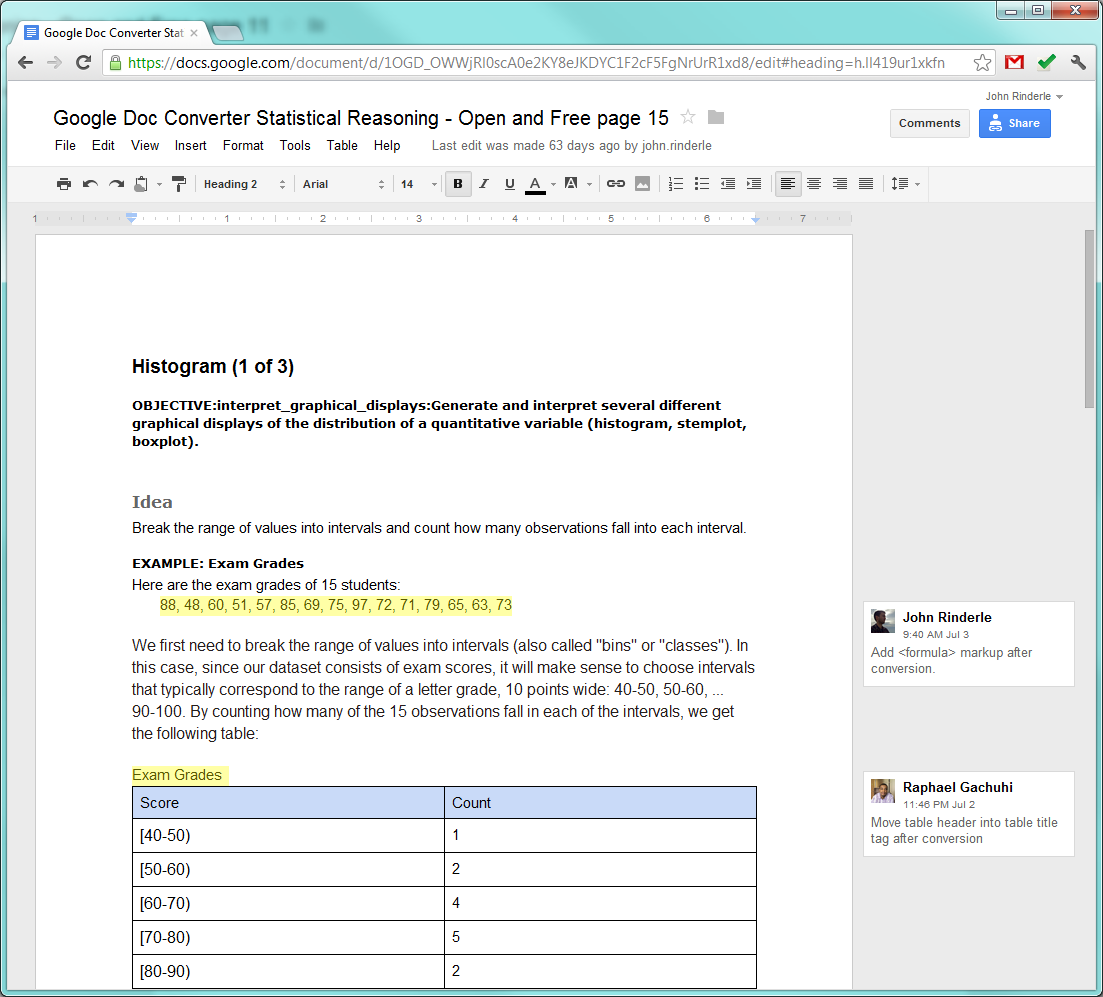 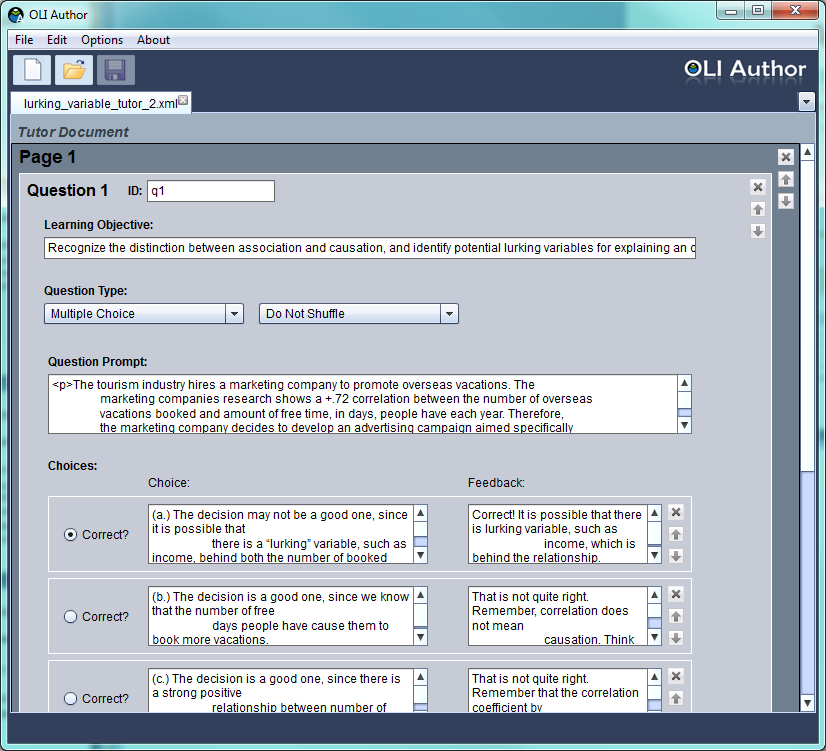 Using Google Docs with OLI
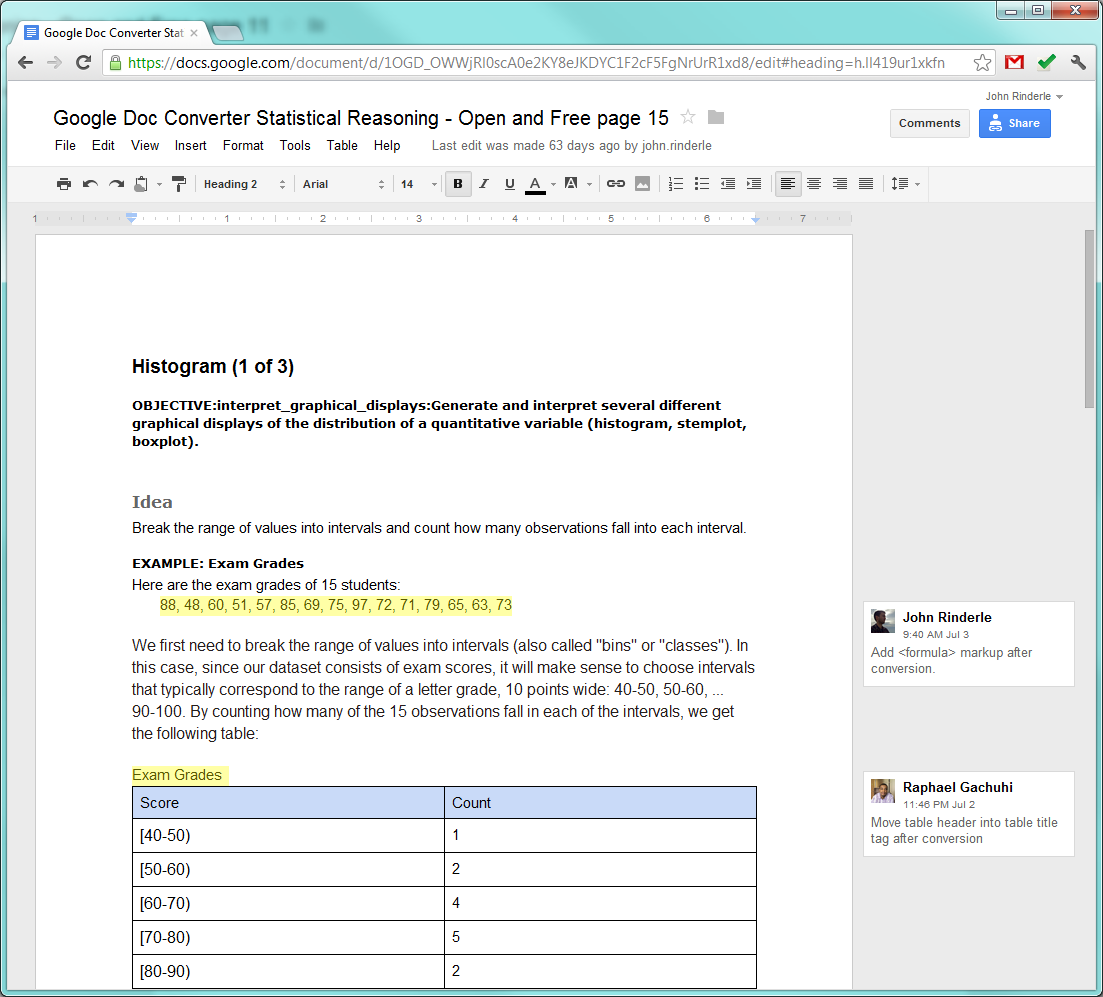 Demo
Using Google Docs with OLI
Additional Content Using Headings
Sub-heading / page section
Definition
Example
Block Quote
Learning Activity
YouTube Video
Callout (e.g. Note, Tip, etc.)
Figure
Page Break
Standard Types of Content
Text
Bold
Italics
Highlight
Subscript
Superscript
Image
Table
List
Hyperlinks
Comments
Using Google Docs with OLI
Using Google Docs with OLI
Creating Tutors with OLI Author
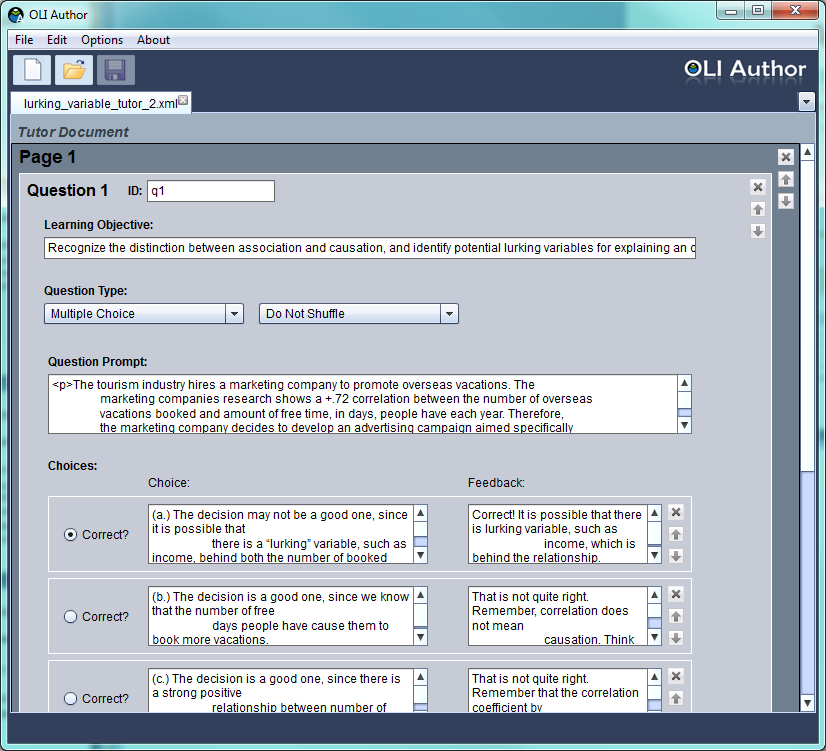 http://oli.cmu.edu/tools/oliauthor/
Creating Tutors with OLI Author
Types of Questions in OLI Author:
Multiple choice
Submit and compare
Text
Number

Additional Question Types Available in XML:
Fill in the blank
Image hotspot
Drag and drop
Types of Practice Activities
Learn By Doing – while presenting a concept, so that students can practice the concept as they learn it

Did I Get This – at the end of a chunk of content, so that the student can self-assess

Both target areas where students often have trouble, or where there are common misconceptions
Workshop Pre-Work
Prepare Content
1 or 2  Student centered measureable learning outcomes
2 to 3  Activities with hints/feedback to practice
2 to 3  Pages of text to explain and demonstrate

Test and configure your system
The Course Design Triangle
Objectives
Descriptions of what students should be able to do at the end of the course
Assessments
Tasks that provide feedback on students’ knowledge and skills
Instructional Activities
Contexts and activities that foster students’ active engagement in learning
Eberly Center for Teaching Excellence
Carnegie Mellon
[Speaker Notes: In many cases, problems in a course arise when there is a disconnect between these two.]
Test and Configure Your System
SSH Client
Subversion Client
Oxygen XML Editor
Adobe Flash Plugin
Adobe Air Plugin
Java Plugin
Formulator MathML Editor
Technical skills required
Create and edit XML documents
Manage files in a version control system
Operate UNIX command line tools
Create media files for the web
Troubleshoot common problems for the web
Technical skills required
XML
Create new and modify existing XML documents.
Use an XML editor to validate a document.
Identify and correct syntax errors which preventa document from validating.
Use an XML editor to identify which elements and attributes are relevant in a given.
Technical skills required
UNIX
Connect to a remote system using an SSH client.
Navigate to a given directory (cd).
List the contents of a directory (ls).
Copy (cp) and move (mv) files.
Work with relative and absolute paths.
Follow step by step instructions, to run a series commands that perform a task.
Run existing command line tools and scripts.
No programming or shell scripting skills required.
Technical skills required
Version Control
Previous experience with version control preferred but not required (e.g. CVS, Subversion, Git, etc.)
Checkout a local copy of the files from the repository to your computer.
Add, delete, modify files to and from the repository.
"Commit" changes from your computer to the repository.
Technical skills required
Web Development
Create and resize images for the web.
Familiarity with common image, audio, and video formats.
Mastery of basic web concepts: hyperlinks, URLs and file paths, etc.
Ability to organize and manage web assets
Establish and keep to a file naming convention
How to Prepare
Three webinars leading up to the workshop:

Tuesday, September 11 – 2:30pm ET
Platform Overview

Tuesday, September 18 – 2:30pm ET
Authoring Tools
Configuring Your Computer
Assignment of Pre-Work

Tuesday, September 25 – 2:30pm ET
Version Control with SVN
Questions?
Platform+ Workshop:
October 3,4 and 5
300 South Craig Street
Carnegie Mellon University
Pittsburgh, PA

Contact us at:
oli-platform@andrew.cmu.edu
“Improvement in Post Secondary Education will require converting teaching from a ‘solo sport’ to a community based research activity.”  
						    —Herbert Simon